Thriving environment – Wellbeing of people
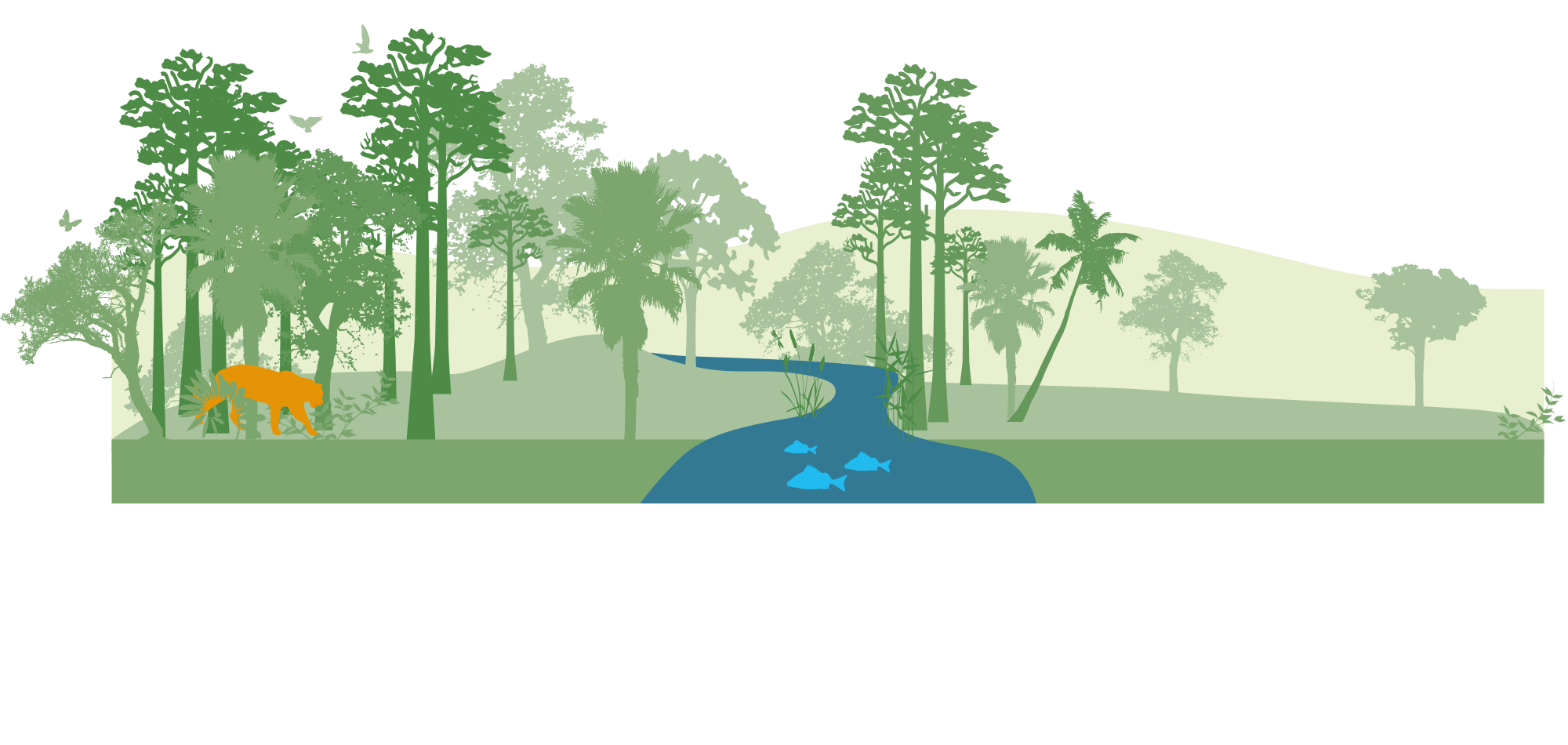 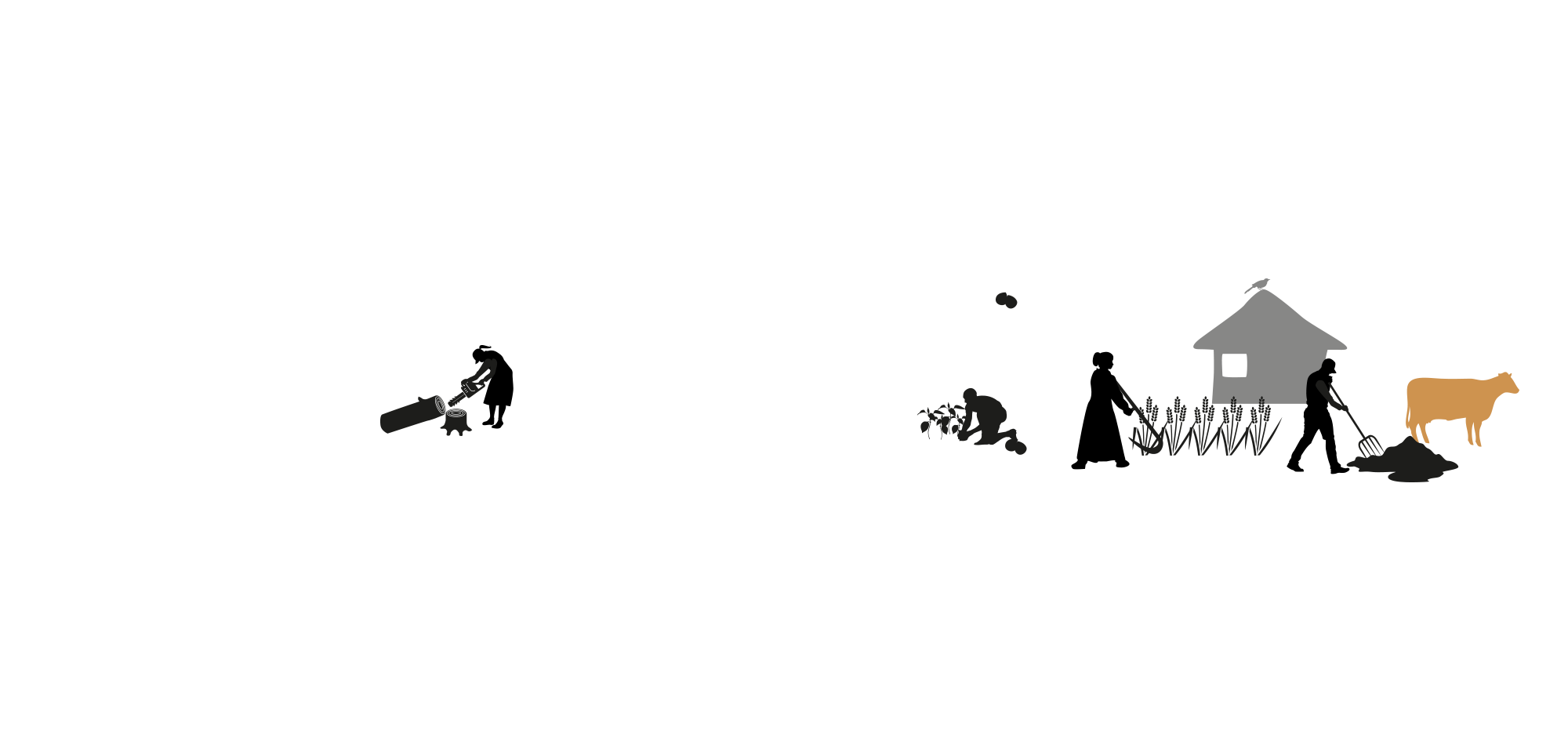 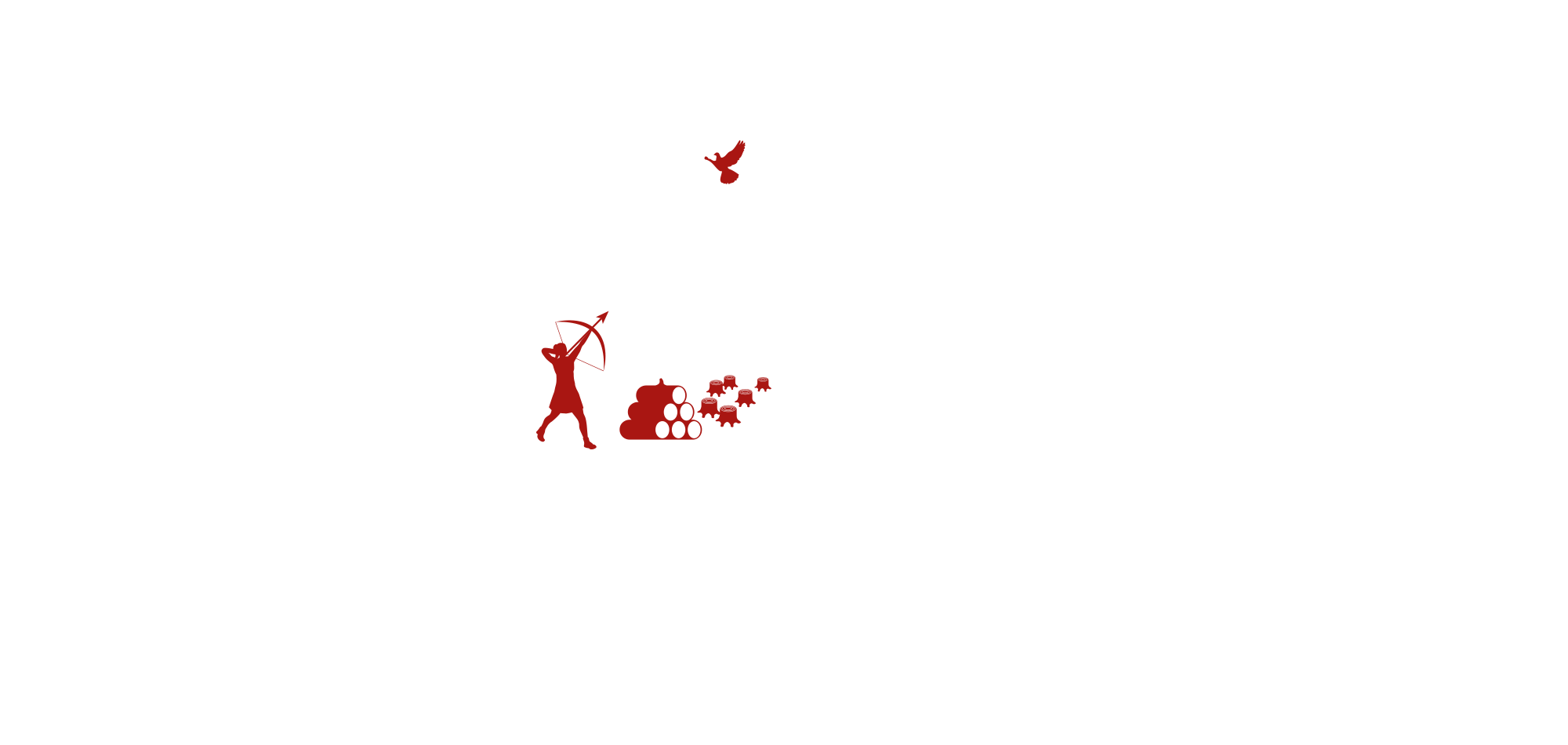 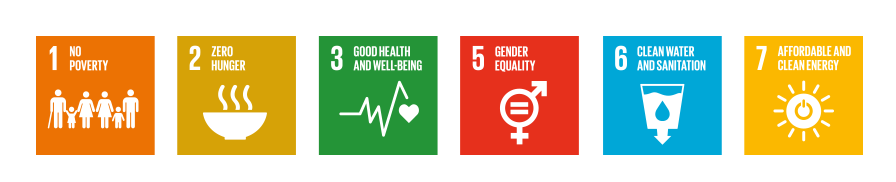 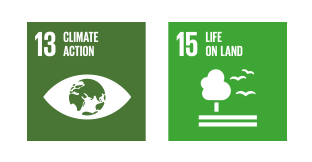 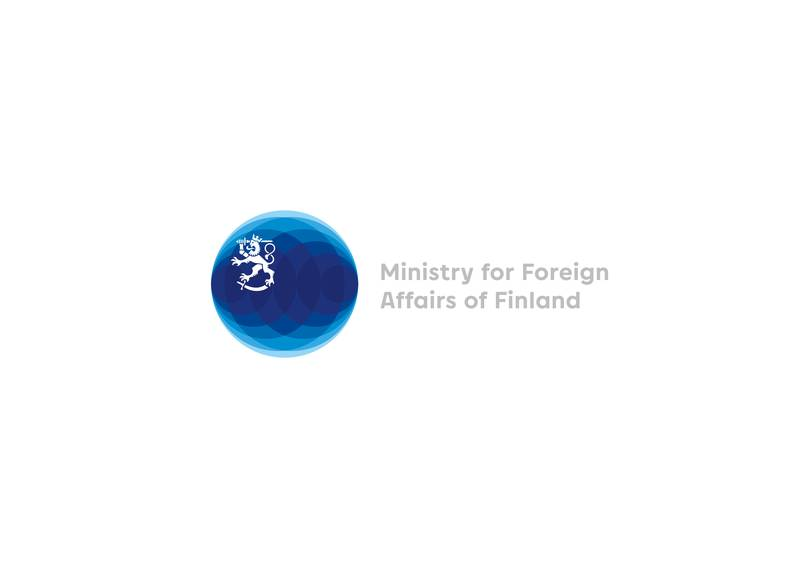 [Speaker Notes: Esityksessä ei kuulu käyttää tekstiä kuin tukisanatarkoituksessa. Jos kaipaat muistiinpanoja, rakenna ne tähän notesikkunaan. Ne saa vietyä PDF-muotoon jos jälkeenpäin haluat jakaa esitys pidemmällä tekstillä kuuntelijoille.]